PHÒNG GIÁO DỤC VÀ ĐÀO TẠO QUẬN 8TRƯỜNG THCS LÝ THÁNH TÔNG
CHÀO MỪNG QUÝ THẦY CÔ
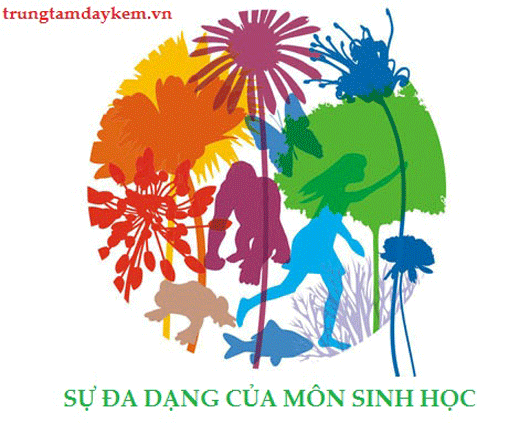 CÁC EM HỌC SINH VỀ DỰ BUỔI HỌC HÔM NAY
Giáo viên: QUÁCH THÚY HẰNG
KIEÅM TRA BAØI CUÕ
Phản xạ là gì? Dựa vào tính chất, phản xạ được phân chia như thế nào?
Đáp án: 
. Phản xạ là phản ứng của cơ thể trả lời các kích thích của môi trường thông qua hệ thần kinh 
Dựa vào tính chất mà phản xạ được chia thành:
. Phản xạ không điều kiện và Phản xạ có điều kiện.
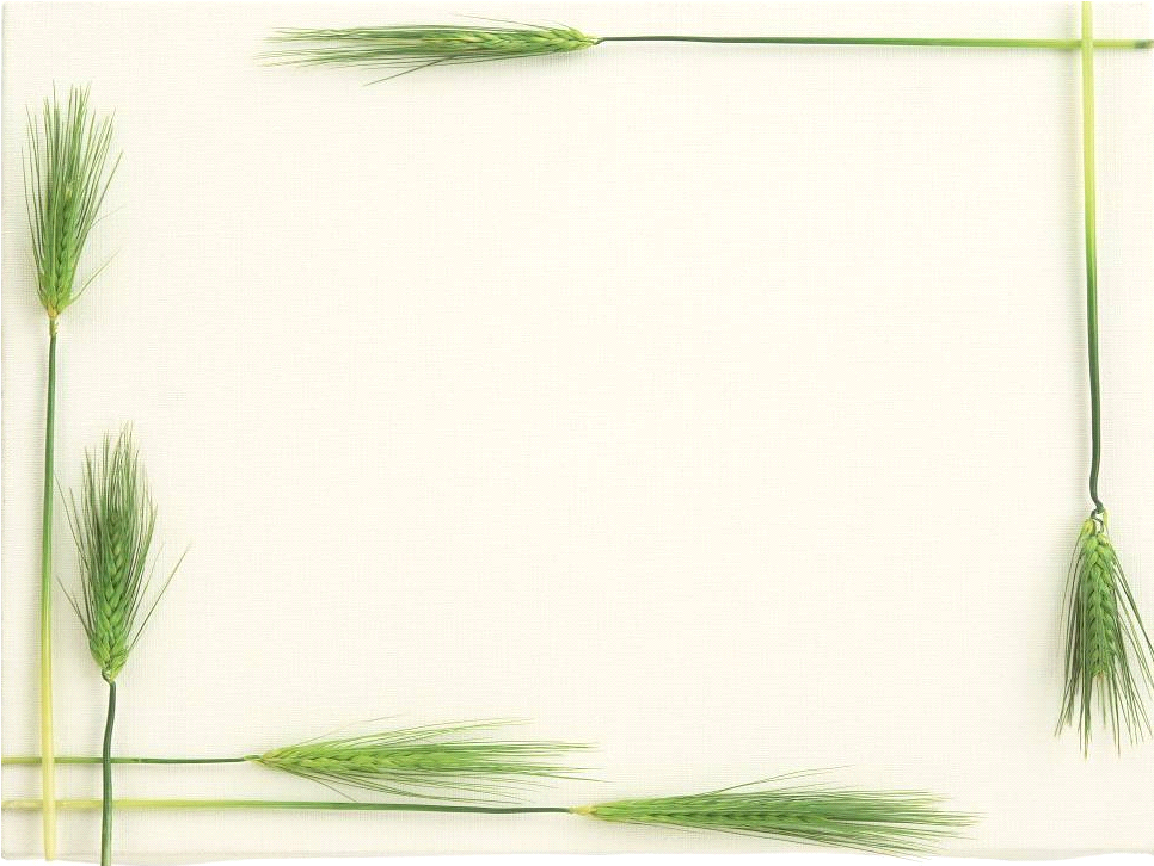 TIẾT 54
PHẢN XẠ KHÔNG ĐIỀU KIỆN VÀ
      PHẢN XẠ CÓ ĐIỀU KIỆN
BÀI 52: PHẢN XẠ KHÔNG ĐIỀU KIỆN VÀ PHẢN XẠ CÓ ĐIỀU KIỆN
I. Phân biệt phản xạ có điều kiện và phản xạ không điều kiện
?: Em h·y cho biÕt mét em bÐ míi sinh cã nh÷ng ph¶n x¹ nµo?
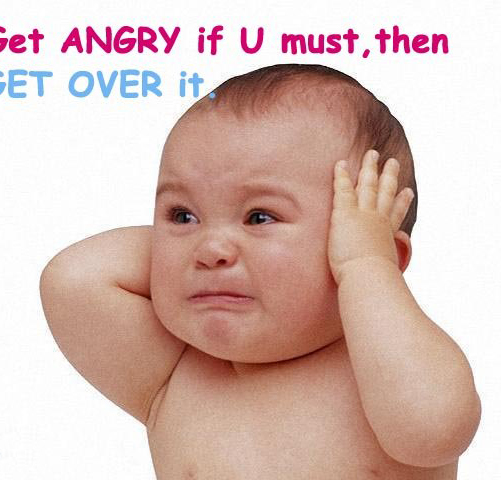 Mét em bÐ võa míi lät lßng ®· biÕt thë, biÕt khãc, biÕt bó, biÕt nuèt
🡺 Phản xạ không điều kiện
?:  Mét em bÐ ch­a bao giê ăn tr¸i xoài ( Tr¸i chanh ) khi tr«ng thÊy tr¸i me nã cã ph¶n øng gì không?
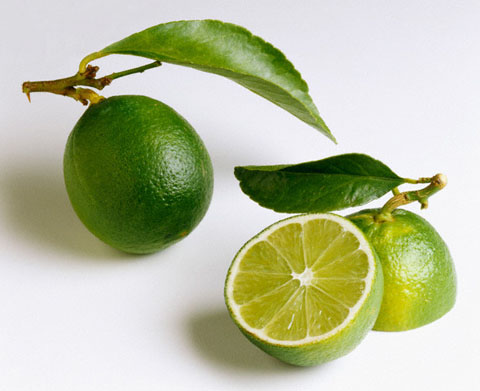 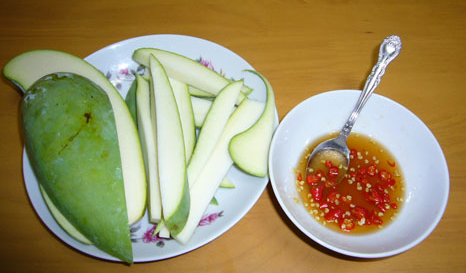 ?- Nh­ng nÕu ®· vµi lÇn ®­îc ¨n xoài (Chanh )th× khi nh×n thÊy tr¸i xoài ( Chanh) th× em bÐ sÏ cã ph¶n øng g×?
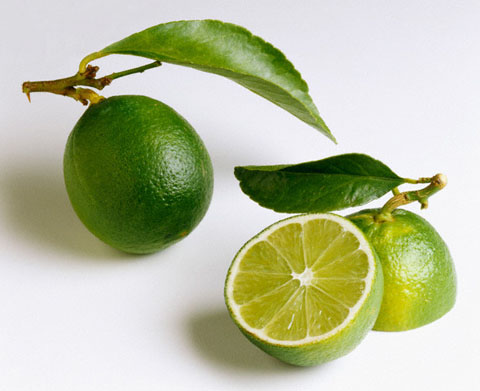 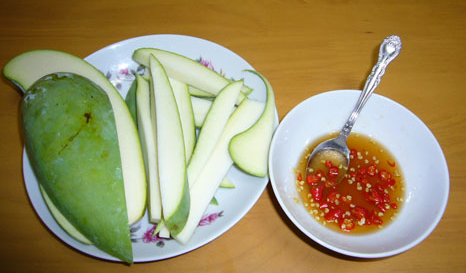 Có sự tiết nước bọt
Vì sao lại có sự tiết nước bọt đó?
🡺 Phản xạ có điều kiện
BÀI 52: PHẢN XẠ KHÔNG ĐIỀU KIỆN VÀ PHẢN XẠ CÓ ĐIỀU KIỆN
I. Phân biệt phản xạ có điều kiện và phản xạ không điều kiện
Thế nào là phản xạ không điều kiện, phản xạ có điều kiện?
BÀI 52: PHẢN XẠ KHÔNG ĐIỀU KIỆN VÀ PHẢN XẠ CÓ ĐIỀU KIỆN
I. Phân biệt phản xạ có điều kiện và phản xạ không điều kiện
- Phản xạ không điều kiện là phản xạ sinh ra đã có, không cần phải học tập.
- Phản xạ có điều kiện là phản xạ được hình thành trong đời sống cá thể, là kết quả của quá trình học tập rèn luyện.
Quan s¸t b¶ng 52.1 SGK  h·y chØ ra ®©u lµ ph¶n x¹ kh«ng ®iÒu kiÖn , ®©u lµ cã ®iÒu kiÖn ?
✓
✓
✓
✓
✓
✓
BÀI 52: PHẢN XẠ KHÔNG ĐIỀU KIỆN VÀ PHẢN XẠ CÓ ĐIỀU KIỆN
Phản xạ có điều kiện và phản xạ không điều kiện
II. Sự hình thành phản xạ có điều kiện
1. Hình thành phản xạ có điều kiện
a) Thí nghiệm:
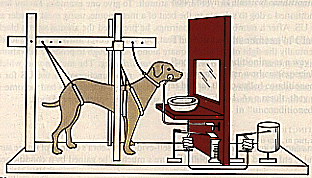 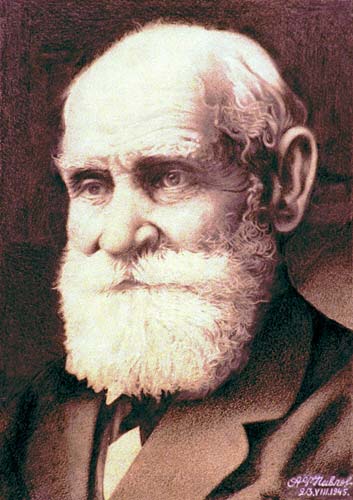 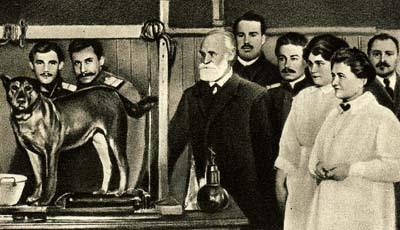 Pavlov
Bài 52: 	PHẢN XẠ KHÔNG ĐIỀU KIỆN 
VÀ PHẢN XẠ CÓ ĐIỀU KIỆN
II/ Sự hình thành PXCĐK
1. Hình thành PXCĐK:
Nhà sinh lý học thần kinh người Nga Ivan Petrovich Paplov _ người sáng lập ra lí thuyết hoạt động thần kinh cấp cao .Ông là người đầu tiên nghiên cứu não bộ bằng các phương pháp thực nghiệm khách quan , là người đưa ra nhận định :”Mọi hoạt động hành vi đều là các phản xạ”
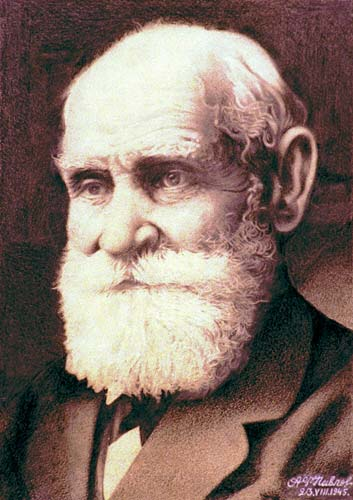 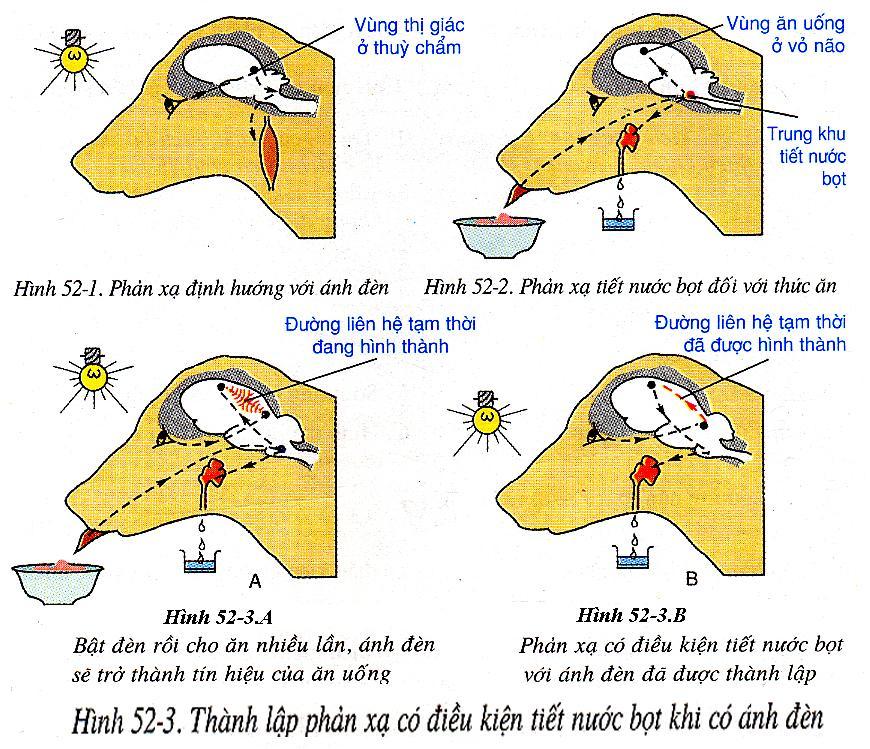 ThÝ nghiÖm cña Papl«p
Vïng thÞ gi¸c ë thuú chÈm
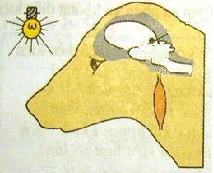 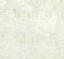 Khi bËt ®Ìn, tÝn hiÖu s¸ng qua m¾t kÝch thÝch lªn vïng thÞ gi¸c ë thuú chÈm vµ chã c¶m nhËn ®­îc ¸nh s¸ng.
Ph¶n x¹ ®Þnh h­íng víi ¸nh ®Ìn.
[Speaker Notes: Yêu cầu học sinh trình bày các bước tiến hành thí nghiệm.
	Sau đó nhận xét đường đi của tín hiệu.]
ThÝ nghiÖm cña Papl«p
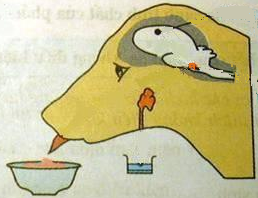 Vïng ăn uèng ë vá n·o
- Khi cã thøc ăn vµo miÖng, tÝn hiÖu ®­îc truyÒn theo d©y thÇn kinh ®Õn trung khu ®iÒu khiÓn ë hµnh tuû h­ng phÊn, lµm tiÕt n­íc bät ®ång thêi trung khu ăn uèng ë vá n·o còng h­ng phÊn.
Trung khu tiÕt n­íc bät
TuyÕn n­íc bät
Ph¶n x¹ tiÕt n­íc bät ®èi víi thøc ăn.
[Speaker Notes: Yêu cầu học sinh trình bày các bước tiến hành thí nghiệm.
	Sau đó nhận xét đường đi của tín hiệu.]
ThÝ nghiÖm cña Papl«p
Đang hinh thµnh ®­êng liªn hÖ t¹m thêi
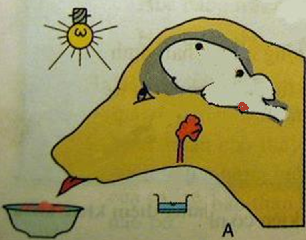 BËt ®Ìn tr­íc, råi cho ăn. LÆp ®i lÆp l¹i qu¸ trình nµy nhiÒu lÇn, khi ®ã c¶ vïng thÞ gi¸c vµ vïng ăn uèng ®Òu ho¹t  ®éng, ®­êng liªn hÖ t¹m thêi ®ang ®­îc hình thµnh.
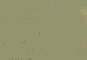 BËt ®Ìn råi cho ăn nhiÒu lÇn, ¸nh ®Ìn sÏ trë thµnh tÝn hiÖu cña ăn uèng.
[Speaker Notes: Cho học sinh nêu cách tiến hành thí nghiệm.
	Chiếu tiến trình thí nghiệm của Paplop.
	Cho học sinh nhận xét đường đi của tín hiệu.]
ThÝ nghiÖm cña Papl«p
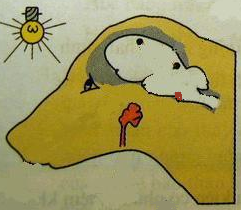 Đ­êng liªn hÖ tam thêi ®· ®­îc hoµn thµnh.
Khi ®­êng liªn hÖ t¹m thêi ®­îc hình thµnh thi ph¶n x¹ cã ®iÒu kiÖn ®­îc thµnh lËp.
Ph¶n x¹ cã ®iÒu kiÖn tiÕt n­íc bät víi ¸nh ®Ìn ®· ®­îc thiÕt lËp.
[Speaker Notes: Cho học sinh nêu cách tiến hành thí nghiệm.
	Chiếu tiến trình thí nghiệm của Paplop.
	Cho học sinh nhận xét đường đi của tín hiệu.]
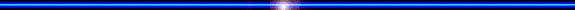 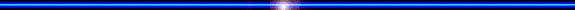 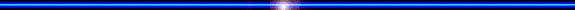 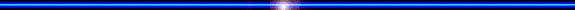 Bµi 52 : ph¶n x¹ kh«ng ®iÒu kiÖn vµ ph¶n x¹ cã ®iÒu kiÖn
I. Ph©n biÖt ph¶n x¹ cã ®iÒu kiÖn vµ ph¶n x¹ kh«ng ®iÒu kiÖn
II. Sù h×nh thµnh ph¶n x¹ cã ®iÒu kiÖn
1. H×nh thµnh ph¶n x¹ cã ®iÒu kiÖn
Trong thÝ nghiÖm Paplov ®· sö dông nh÷ng kÝch thÝch ph¶n x¹ nµo?
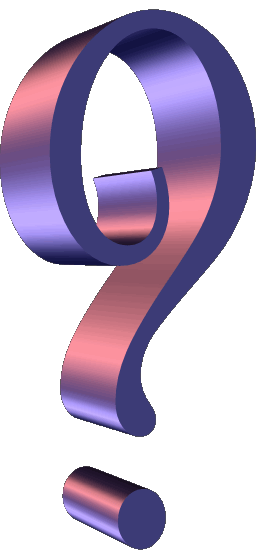 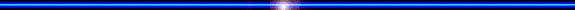 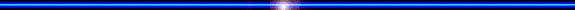 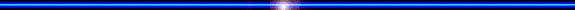 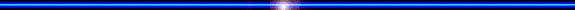 Bµi 52 : ph¶n x¹ kh«ng ®iÒu kiÖn vµ ph¶n x¹ cã ®iÒu kiÖn
I. Ph©n biÖt ph¶n x¹ cã ®iÒu kiÖn vµ ph¶n x¹ kh«ng ®iÒu kiÖn
II. Sù h×nh thµnh ph¶n x¹ cã ®iÒu kiÖn
1. H×nh thµnh ph¶n x¹ cã ®iÒu kiÖn
Trong thÝ nghiÖm ®©u lµ kÝch thÝch cã ®iÒu kiÖn vµ ®©u lµ kÝch thÝch kh«ng ®iÒu kiÖn?
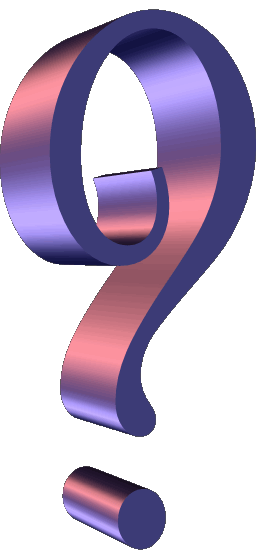 KÝch thÝch cã ®iÒu kiÖn lµ: ¸nh ®Ìn, kÝch thÝch kh«ng ®iÒu kiÖn lµ: thøc ¨n.
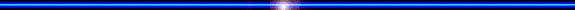 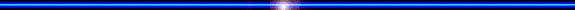 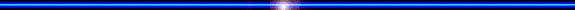 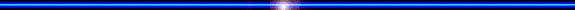 Bµi 52 : ph¶n x¹ kh«ng ®iÒu kiÖn vµ ph¶n x¹ cã ®iÒu kiÖn
I. Ph©n biÖt ph¶n x¹ cã ®iÒu kiÖn vµ ph¶n x¹ kh«ng ®iÒu kiÖn
II. Sù h×nh thµnh ph¶n x¹ cã ®iÒu kiÖn
1. H×nh thµnh ph¶n x¹ cã ®iÒu kiÖn
a) ĐiÒu kiÖn
§Ó thµnh lËp ®­îc ph¶n x¹ cã ®iÒu kiÖn cÇn nh÷ng ®iÒu kiÖn g×?
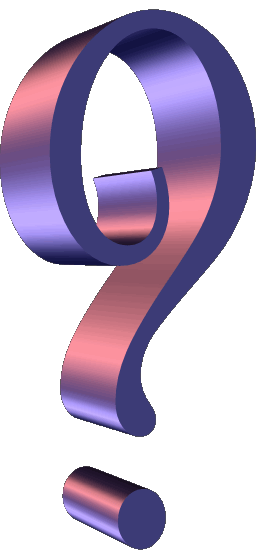 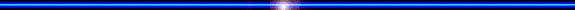 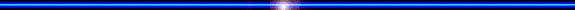 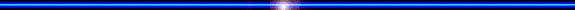 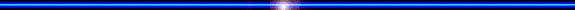 Bµi 52 : ph¶n x¹ kh«ng ®iÒu kiÖn vµ ph¶n x¹ cã ®iÒu kiÖn
I. Ph©n biÖt ph¶n x¹ cã ®iÒu kiÖn vµ ph¶n x¹ kh«ng ®iÒu kiÖn
II. Sù h×nh thµnh ph¶n x¹ cã ®iÒu kiÖn
1. H×nh thµnh ph¶n x¹ cã ®iÒu kiÖn
a) ĐiÒu kiÖn
-Ph¶i cã sù kÕt hîp gi÷a kÝch thÝch cã ®iÒu kiÖn vµ kÝch thÝch kh«ng ®iÒu kiÖn.
-Qu¸ tr×nh kÕt hîp ph¶i ®­îc lÆp l¹i nhiÒu lÇn.
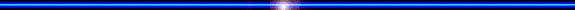 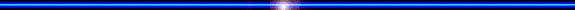 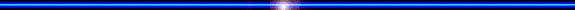 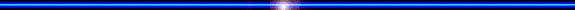 Bµi 52 : ph¶n x¹ kh«ng ®iÒu kiÖn vµ ph¶n x¹ cã ®iÒu kiÖn
I. Ph©n biÖt ph¶n x¹ cã ®iÒu kiÖn vµ ph¶n x¹ kh«ng ®iÒu kiÖn
II. Sù h×nh thµnh ph¶n x¹ cã ®iÒu kiÖn
1. H×nh thµnh ph¶n x¹ cã ®iÒu kiÖn
a) ĐiÒu kiÖn
-Ph¶i cã sù kÕt hîp gi÷a kÝch thÝch cã ®iÒu kiÖn vµ kÝch thÝch kh«ng ®iÒu kiÖn.
-Qu¸ tr×nh kÕt hîp ph¶i ®­îc lÆp l¹i nhiÒu lÇn.
b) B¶n chÊt:
Bản chất của quá trình hình thành pxcđk là gì?
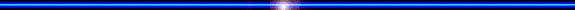 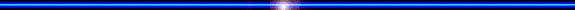 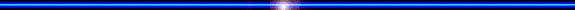 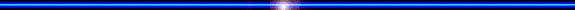 Bµi 52 : ph¶n x¹ kh«ng ®iÒu kiÖn vµ ph¶n x¹ cã ®iÒu kiÖn
I. Ph©n biÖt ph¶n x¹ cã ®iÒu kiÖn vµ ph¶n x¹ kh«ng ®iÒu kiÖn
II. Sù h×nh thµnh ph¶n x¹ cã ®iÒu kiÖn
1. H×nh thµnh ph¶n x¹ cã ®iÒu kiÖn
a) ĐiÒu kiÖn
-Ph¶i cã sù kÕt hîp gi÷a kÝch thÝch cã ®iÒu kiÖn vµ kÝch thÝch kh«ng ®iÒu kiÖn.
-Qu¸ trình kÕt hîp ph¶i ®­îc lÆp l¹i nhiÒu lÇn.
b) B¶n chÊt:
- Bản chất là  sự hình thành đường liên hệ tạm thời nối các vùng vỏ đại não.
Dựa vào thí nghiệm PapLov các em cho thêm ví dụ về việc thành lập PXCĐK.
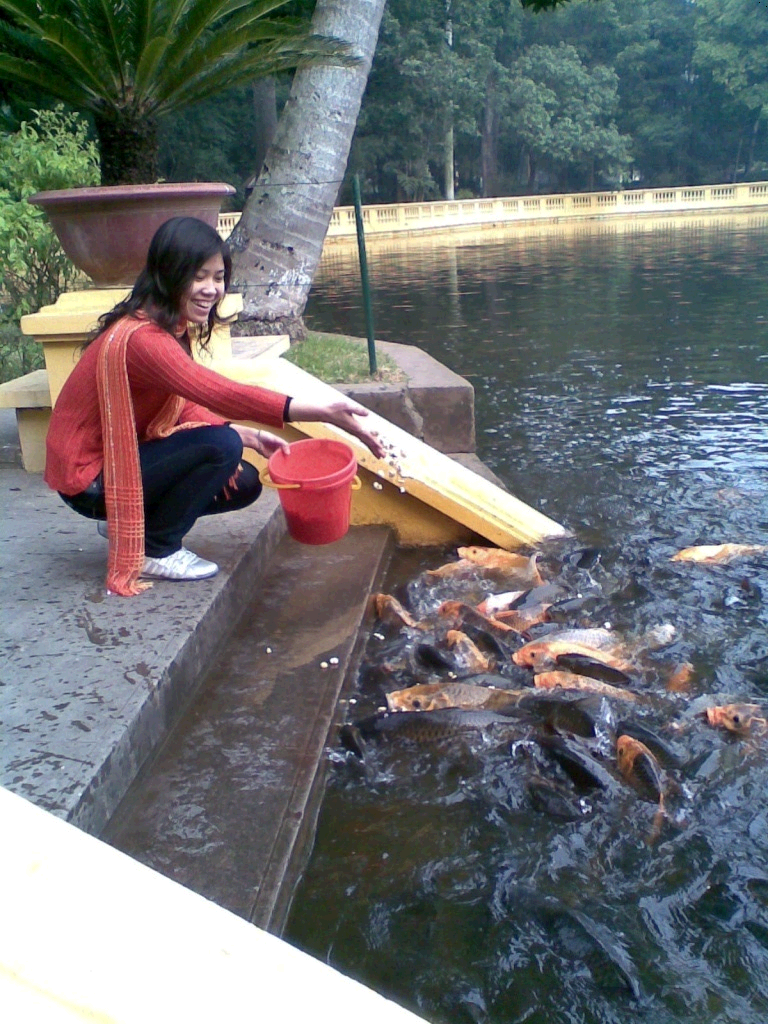 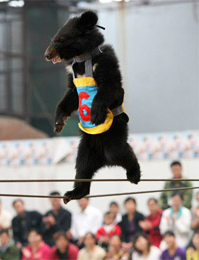 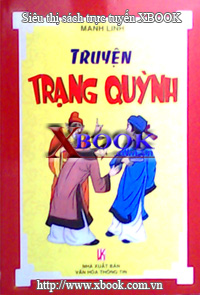 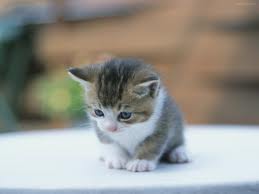 Trong thÝ nghiÖm trªn nÕu ta chØ bËt ®Ìn  mµ kh«ng cho chã ăn nhiÒu lÇn thì hiÖn t­îng gì sÏ x¶y ra? T¹i sao l¹i cã hiÖn t­îng nµy?
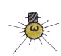 Đường liên hệ tạm thời dần mất đi
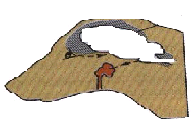 🡺L­îng n­íc bät Ýt dÇn, cuèi cïng chã ngõng tiÕt n­íc bät. HiÖn t­îng nµy gäi lµ øc chÕ t¾t dÇn, do kh«ng ®­îc cñng cè nªn ®­êng liªn hÖ t¹m thêi dÇn dÇn bÞ mÊt ®i.
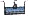 2. Ức chế phản xạ có điều kiện
- Phản xạ có điều kiện dễ mất đi nếu không được củng cố thường xuyên.
Vậy ức chế phản xạ có điều kiện là gì? Nó có ý nghĩa như thế nào đối với cơ thể?
-Ý nghĩa:
+ Đảm bảo cơ thể thích nghi với môi trường và điều kiện sống luôn thay đổi
+ Hình thành các thói quen tập quán tốt
Giúp các nạn nhân nghiện (ma tuý , thuốc lá…) có thể cai nghiện được
 Hình thành thói quen tốt trong học tập , lao động và bảo vệ môi trường.
III. So sánh tính chất của phản xạ không điều kiện với phản xạ có điều kiện.
▼Dựa vào sự phân tích các ví dụ nêu ở mục I và những hiểu biết qua ví dụ ở mục II, hãy hoàn thành bảng 52.2. 
           So sánh tính chất của 2 loại phản xạ
              Thảo luận trong 3  phút
So sánh tính chất của PXCĐK và PXKĐK
Được hình thành trong đời sống (qua học tập, rèn luyện)
Bền vững.
Không di truyền, mang tính chất cá thể.
5. Số lượng hạn chế
7. Trung ương thần kinh chủ yếu có sự tham gia của vỏ não.
- H·y cho biÕt ph¶n x¹ cã ®iÒu kiÖn vµ ph¶n x¹ kh«ng ®iÒu kiÖn cã mèi quan hÖ gì víi nhau?
Mèi quan hÖ :
+ Ph¶n x¹ KĐK lµ c¬ së ®Ó thµnh lËp ph¶n x¹ CĐK.
+ Ph¶i cã sù kÕt hîp giữa mét kÝch thÝch cã ®iÒu kiÖn víi mét kÝch thÝch kh«ng ®iÒu kiÖn ( Trong ®ã kÝch thÝch cã ®iÒu kiÖn ph¶i t¸c ®éng tr­íc kÝch thÝch kh«ng ®iÒu kiÖn mét thêi gian ng¾n)
1- ĐÆc ®iÓm cña ph¶n x¹ kh«ng ®iÒu kiÖn lµ:
A-Ph¶i qua qu¸ trình luyÖn tËp.		B- Kh«ng di truyÒn.
C- Mang tÝnh chÊt c¸ thÓ 			D- BÒn vững
2- ĐÆc ®iÓm cña ph¶n x¹ cã ®iÒu kiÖn lµ:
A- Kh«ng di truyÒn ®­îc cho thÕ hÖ sau.	B - Cã tÝnh chÊt bÈn sinh.
C- DÔ mÊt ®i nÕu kh«ng ®­îc cñng cè.	D- Cã tÝnh chÊt loµi.
3- Trung khu ph¶n x¹ cã ®iÒu kiÖn n»m ë:
A- Tuû sèng				B- Trô n·o
C- TiÓu n·o.				D- Vá ®¹i n·o.
4 – Trung khu cña ph¶n x¹ kh«ng ®iÒu kiÖn n»m ë:
A- Tuû sèng vµ trô n·o.			B- Vá n·o vµ n·o trung gian.
C- Trô n·o vµ vá n·o.			D- TiÓu n·o vµ n·o trung gian.
D
C
D
A
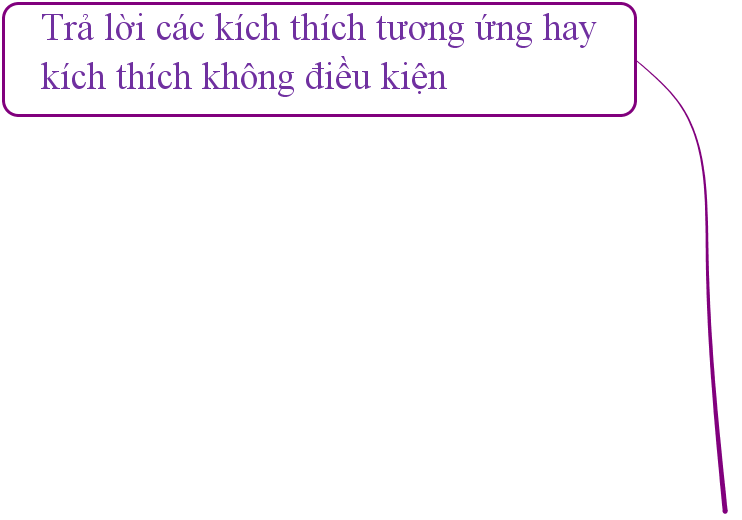 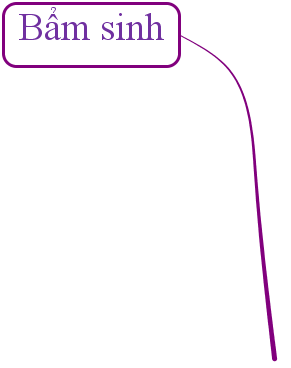 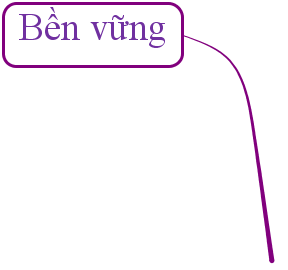 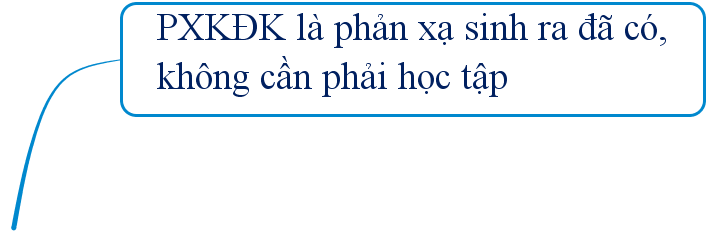 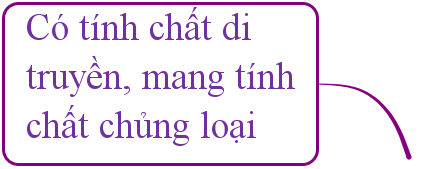 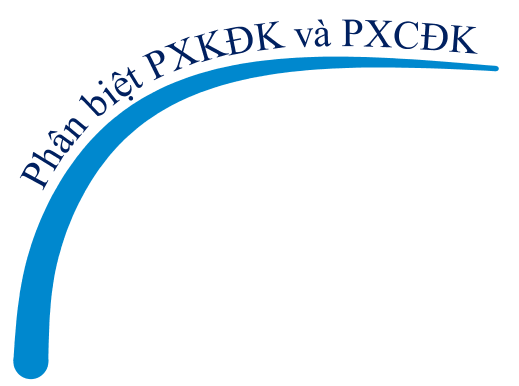 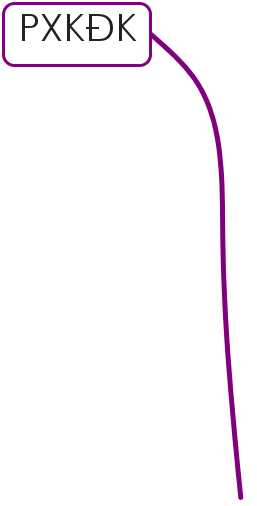 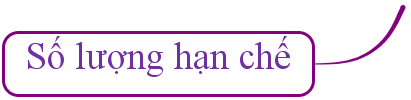 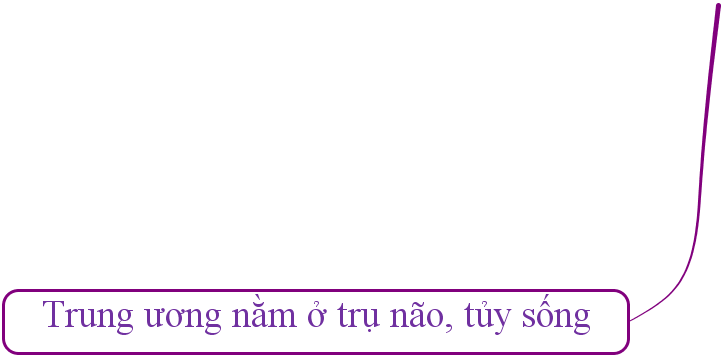 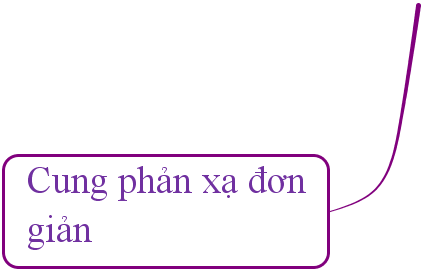 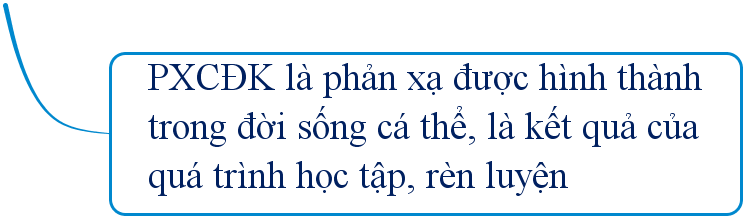 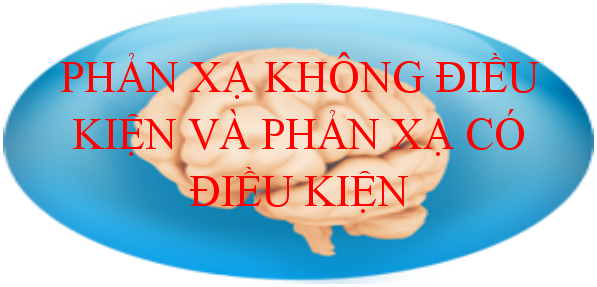 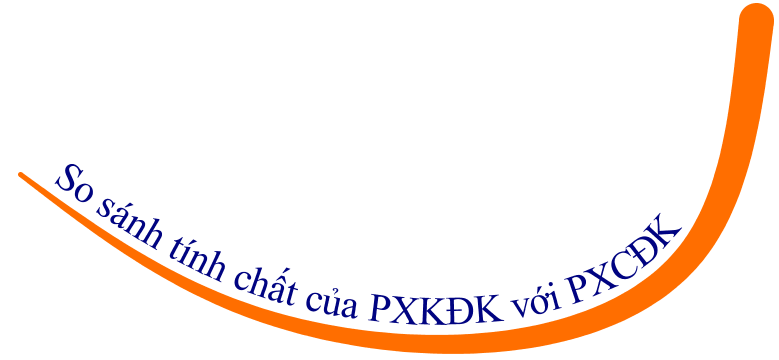 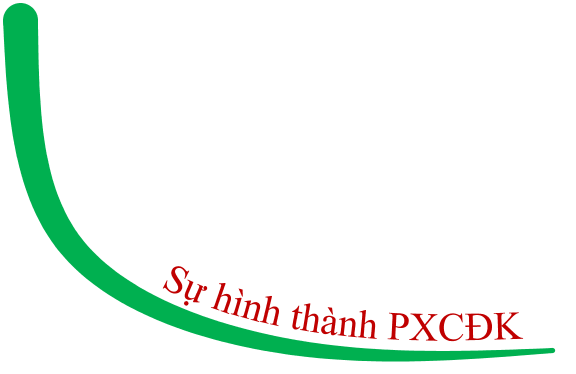 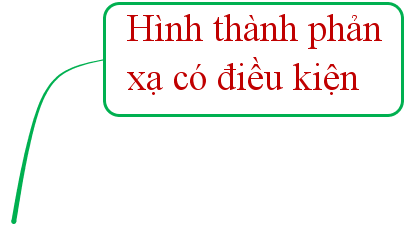 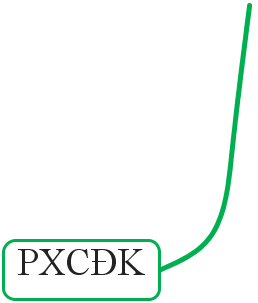 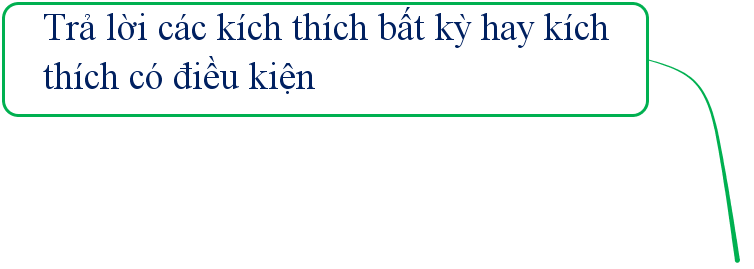 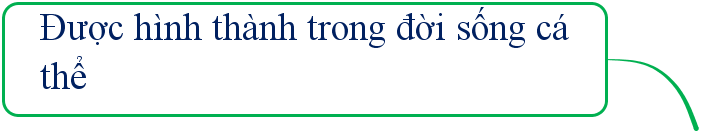 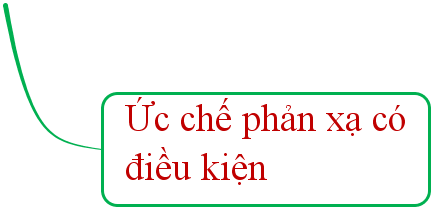 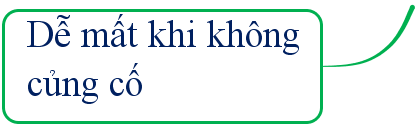 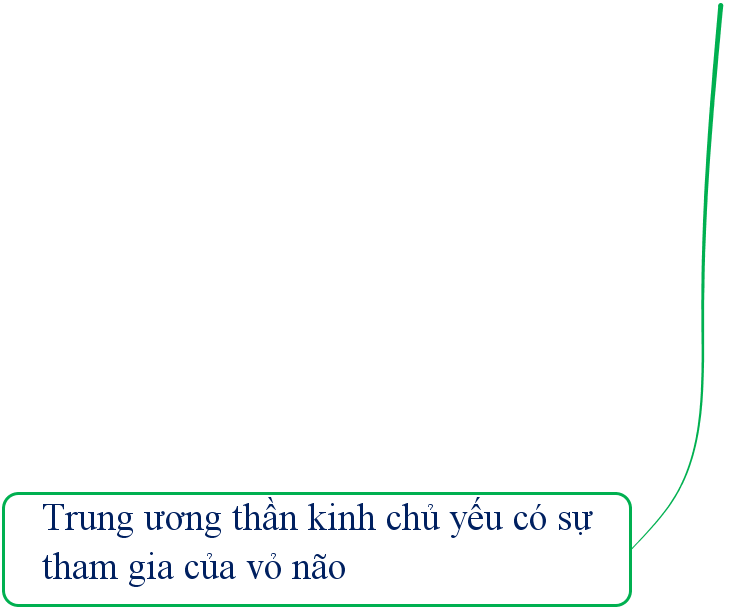 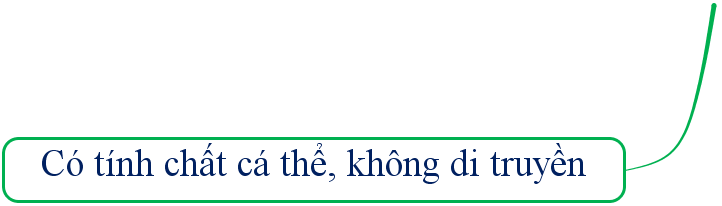 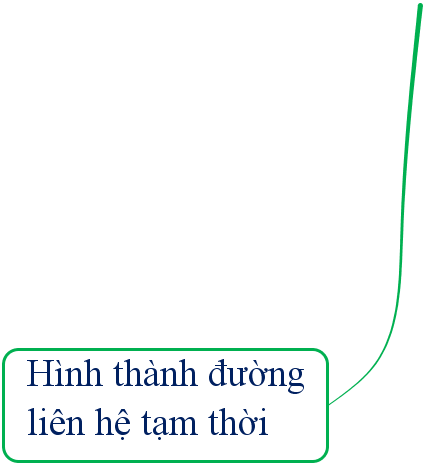 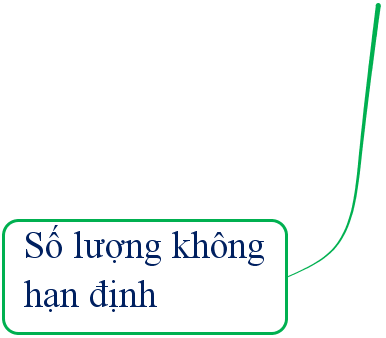 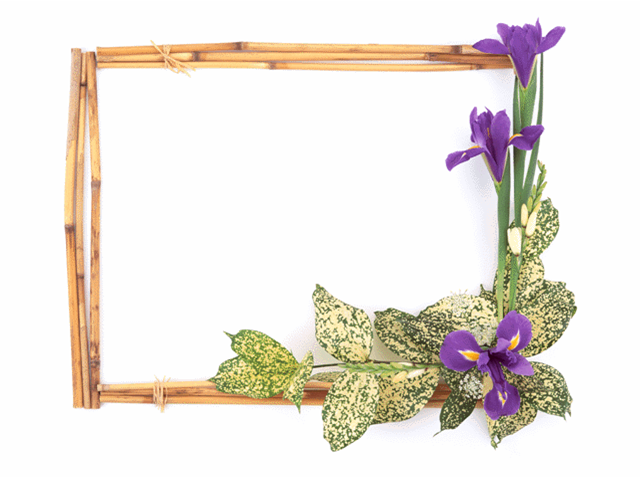 Dặn dò:
Học bài trong vở, trả lời các câu hỏi SGK.
 Xem trước bài 53 “ Hoạt động thần kinh cấp cao ở người”.
 Tìm các tư liệu có liên quan đến hoạt động thần kinh cấp cao.